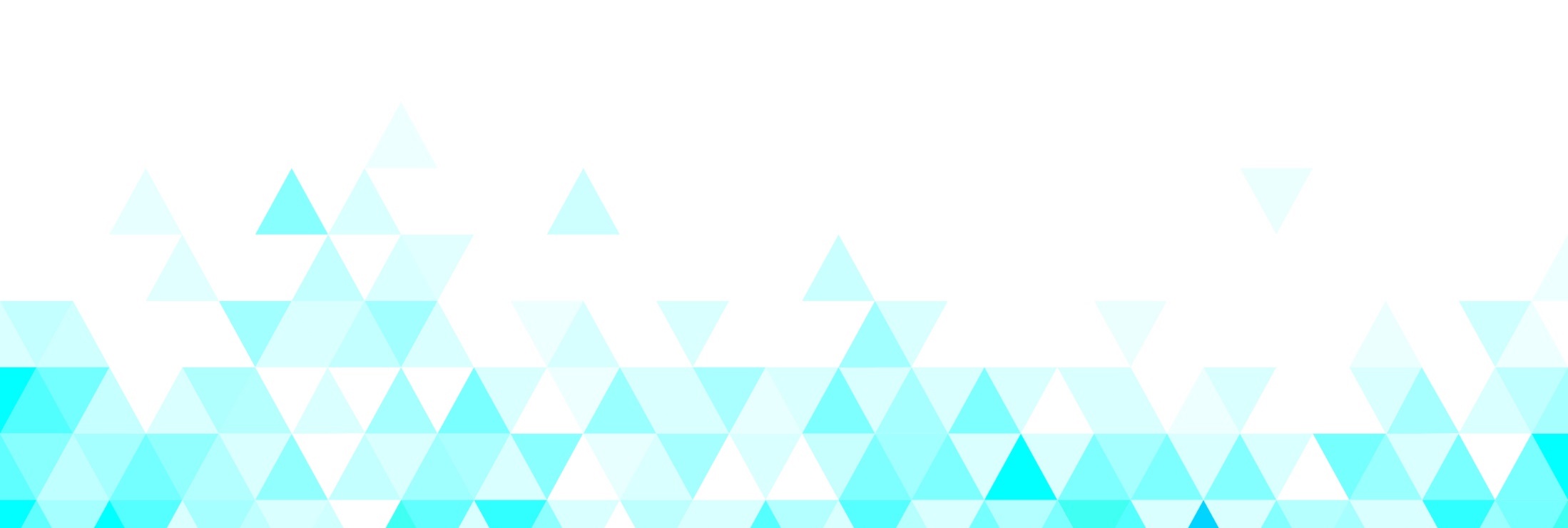 Vorlage für die Erstellung einer aktuellen Nutzerreise
Stand 04. Oktober 2019
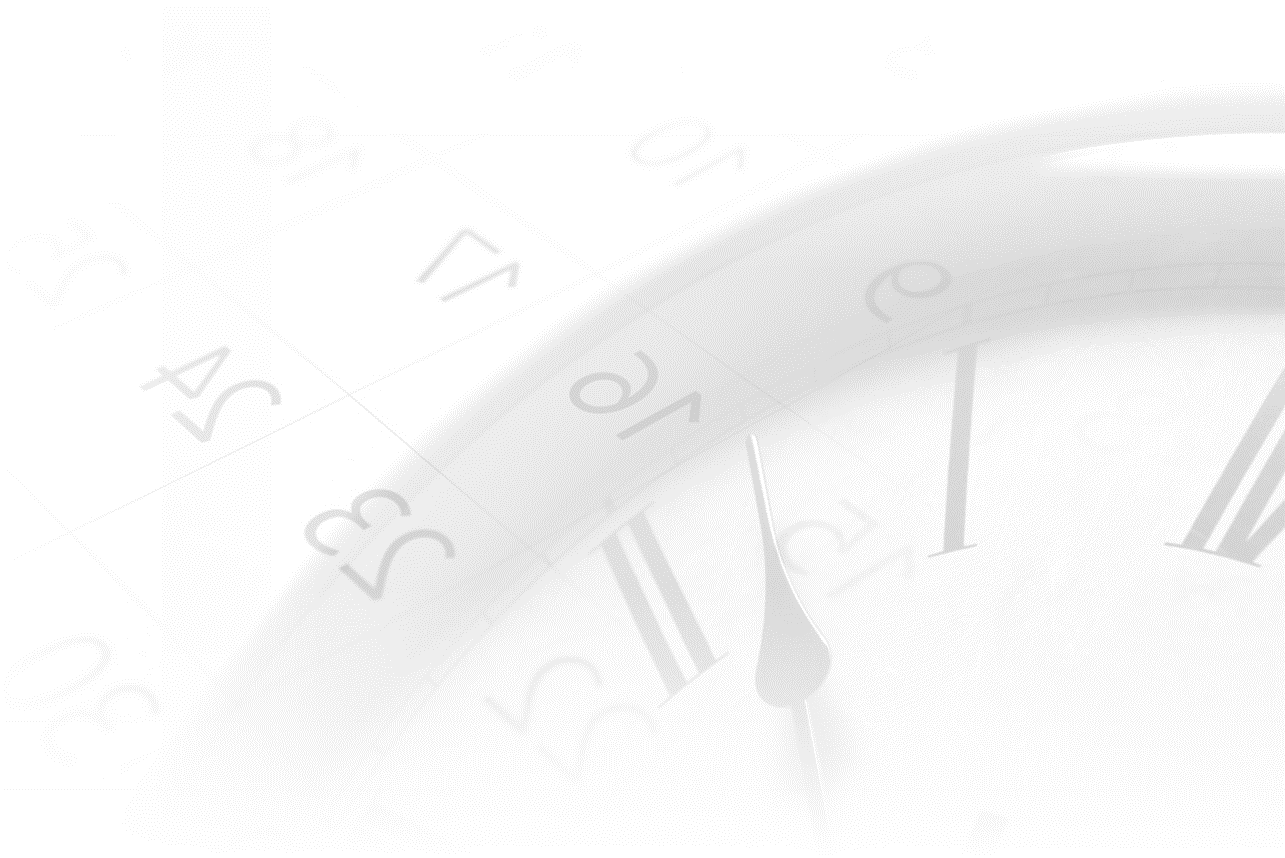 Vorlage aktuelle Nutzerreise
Einführung in die Unterlage
Zielsetzung der Unterlage
Zukünftige Nutzerreise
Für die Analyse der IST-Situation wird mit Nutzerinnen und Nutzern sowie Verwaltungsmitarbeiterinnen und Verwaltungsmitarbeitern der aktuelle Prozess analysiert. Hierfür wird eine aktuelle Nutzerreise erstellt und die derzeitigen Schmerzpunkte aus Nutzerperspektive betrachtet. Die Analyse der aktuellen Nutzerreise dient als Aufsatzpunkt für die Erstellung des Soll-Prozesses.
Die Nutzerreise kann in Interviews oder innerhalb eines Design-Thinking-Workshops erarbeitet werden.

Die nachfolgende Unterlage unterstützt bei der Erstellung der aktuellen Nutzerreise. Die Vorlage kann individuell angepasst werden und soll als Beispiel dienen.
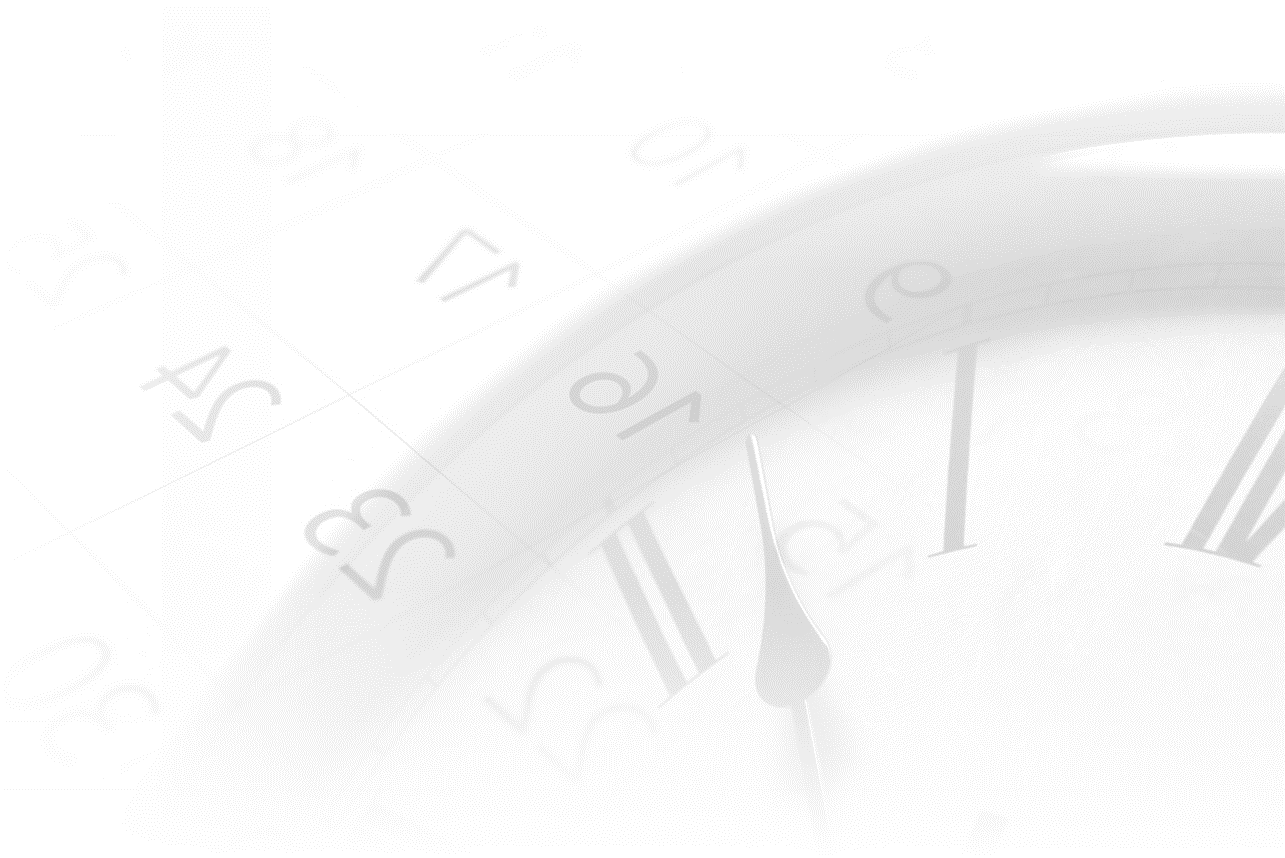 Vorlage aktuelle Nutzerreise
Beispielhafte Befüllung der Vorlage
Aktuelle Nutzerreise
Beispiel aus dem Themenfeld Arbeit & Ruhestand
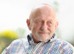 „Ich habe Angst, dass mir das Geld ausgeht, weil ich die komplizierten Prozesse nicht verstehe“
Persona: Uwe
Emotionale Reise
Unfall während der Arbeitslosigkeit
Onlinerecherche und Befragung von Freunden und Verwandten, um herauszufinden wer zuständig ist
Handlung
Rentenberatung
Sozialamt/Telefonat
Berührungspunkte
Jobcenter
Sozialamt
Sozialamt
Sozialamt
Sozialamt
”Oh nein, das  wird mir finanziell das Genick brechen!”
”Das klingt alles sehr kompliziert!”
”Hoffentlich habe ich alle nötigen Unterlagen beisammen.”
”Wie lange dauert es denn noch? Meine Ersparnisse sind bald aufgebraucht!”
”Ich fühle mich gut beraten, aber es dauert so lange.”
”So viele Termine!”
“Endlich hat es geklappt!”
”Oh nein… Dann geht es von vorn los?!”
Schmerzpunkte
”Was mache ich jetzt bloß? Wer ist für mich zuständig?!”
Beratungstermin (ggf.. erneute medizinische Untersuchung)
Beratungstermin
Arbeitsmedizinische 
Untersuchung
Beratungstermin
Termin
Erhalt von Unterlagen
Ggfs. mehrere Termine
Ergebnis: Volle Erwerbsminderung für mind. 6 Monate
Ggf. kurzer, dann langer Termin zur Aufnahme des Antrags auf Sozialhilfe mit allen Unterlagen
Antragsaufnahme Sachbearbeiter und Kunde gemeinsam. Ggf. noch weitere Unterlagen
Nutzer erhält Berechnung und ggfs. befristeten Bescheid
Recherchieren
Lernen
Beantragen
Ziel
Phase
Mit allen Arbeits-unterlagen: Beratung über Rentenantrag; Ergebnis: ggf. Rentenantrag stellen
Nutzer stellt Weiterbewilligungs-antrag nach 1 Jahr und/oder muss nach Auslauf der Befristung Verlängerung der Rente oder des Gutachtens (weiter bei 2 oder 3) wieder neu beantragen
Antrag zur Feststellung der Erwerbsminderung wird aufgenommen und an den Rententräger geschickt; Ergebnis: volle Erwerbs-minderung, befristet
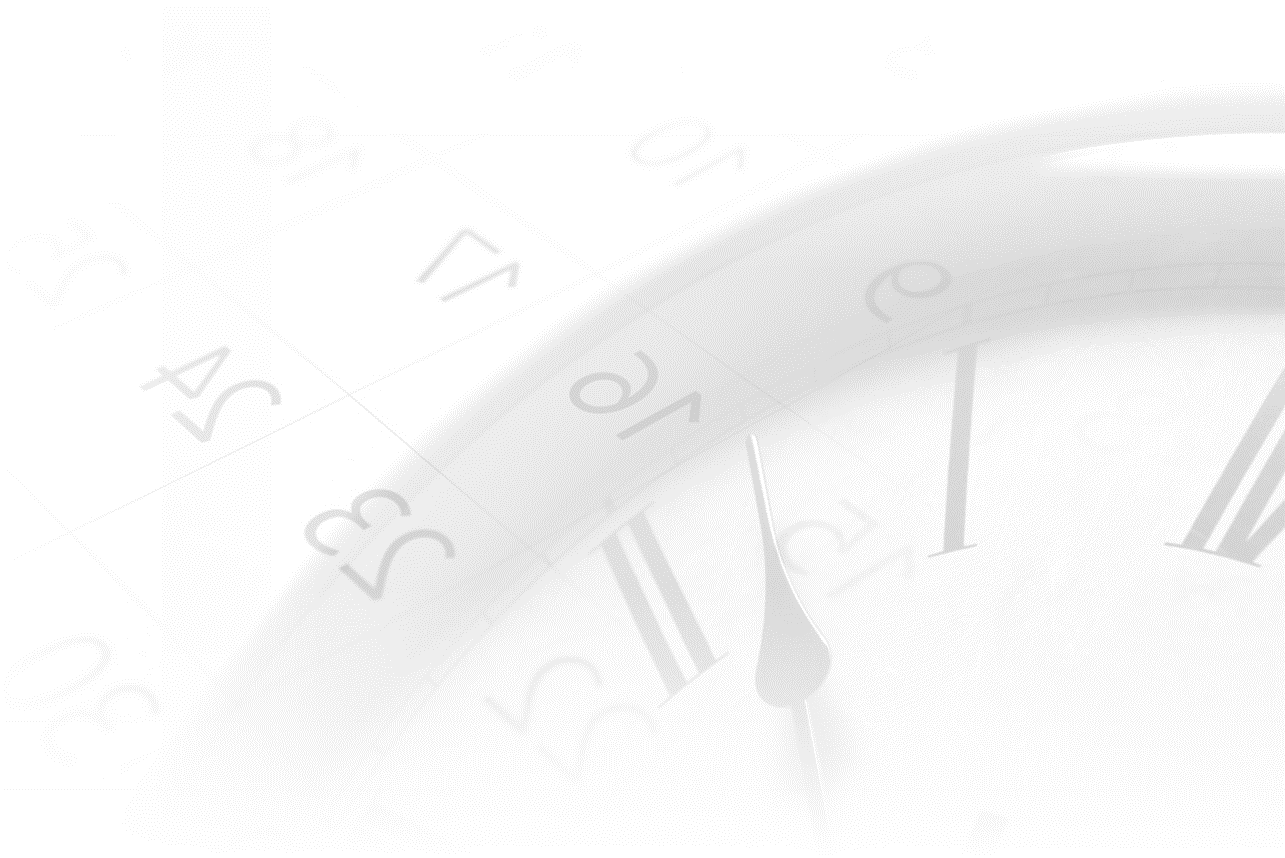 Vorlage aktuelle Nutzerreise
Erstellung einer aktuellen Nutzerreise - Vorlage
Aktuelle Nutzerreise
Persona:
„Zitat aus einem Nutzerinterview“
Emotionale Reise
Handlung
Berührungspunkte
Schmerzpunkte
Phase